Session Name: 653. Myeloma: Therapy, excluding Transplantation: Poster II
Date: Sunday, December 6, 2020
Abstract #2282
Evaluation of Minimal Residual Disease (MRD) Negativity in Patients with Relapsed or Refractory Multiple Myeloma Treated in the CANDOR Study
Ola Landgren, MD, PhD,1 Katja Weisel,2 Laura Rosinol Dachs,3 Philippe Moreau, MD,4 Mehmet Turgut, MD,5 Roman Hajek, MD, PhD,6 Peter Mollee, FRACP, MBBS, MSc, FRCPA,7 Jin Seok Kim, MD, PhD,8 Jianqi Zhang,9 Ning Go, PhD,9 Christopher L. Morris, PhD, MD,9 Saad Z. Usmani, MD, MBBS10
1Myeloma Service, Department of Medicine, Memorial Sloan Kettering Cancer Center, New York, NY; 2Department of Oncology, Hematology and BMT, University Medical Center of Hamburg-Eppendorf, Hamburg, Germany; 3Servicio de Onco-Hematología, Hospital Clínica de Barcelona, Barcelona, Spain; 4Department of Hematology, CHU de Nantes, Nantes, France; 5Department of Internal Medicine, Division of Hematology, Ondokuz Mayıs University Faculty of Medicine, Samsun, Turkey; 6Department of Haematooncology, University Hospital Ostrava, Ostrava, Czech Republic; 7Department of Haematology, Princess Alexandra Hospital and University of Queensland Medical School, Brisbane, QLD, Australia; 8Yonsei University College of Medicine, Severance Hospital, Seoul, Republic of South Korea; 9Amgen Inc., Thousand Oaks, CA; 10Atrium Health, Charlotte, NC
62nd American Society of Hematology Annual Meeting and Exposition, Virtual Meeting; December 5–8, 2020
Introduction
The CANDOR study (NCT03158688) is a multicenter, phase 3, randomized trial comparing the combination of carfilzomib, dexamethasone, and daratumumab (KdD) to carfilzomib and dexamethasone alone (Kd), in adult patients with relapsed or refractory multiple myeloma (RRMM)1
466 patients received KdD or Kd in a 2:1 randomization (KdD: 312; Kd: 154)1
Based on the primary endpoint, KdD demonstrated superior progression-free survival (PFS) compared to Kd (Hazard Ratio [HR], 0.63; 95% Confidence Interval [CI], 0.46–0.85; P = 0.0027)1
Deep responses and minimal residual disease (MRD) negative complete response (MRD[–]CR) have been associated with improved PFS for patients with RRMM2,3
In this study, we present an analysis of MRD results from CANDOR*
*Cytogenetics data not available for this presentation
1. Dimopoulos M, et al. Lancet. 2020;396:186-197.
2. Perrot A, et al. Blood. 2018;132:23:2456-2464.
3. Munshi NC, et al. JAMA Oncol. 2017;3:28-35.
Methods
Pre-specified key secondary endpoint
The rate of patients that were MRD[–]CR, based on bone marrow aspirate at 12 months (± 4 weeks) measured by next-generation sequencing (NGS; threshold, 1 tumor cell/10-5 white blood cells)
Exploratory analyses
MRD[–]CR at various cutoffs (10-4, 10-5, 10-6)
Best overall MRD[–] status at any time point
All reported responses were reviewed by an Independent Review Committee and were analyzed for the intent-to-treat population
MRD[–] status is at <10-5 unless otherwise specified
Odds ratios (OR) and corresponding 95% CI were estimated by unstratified analysis using the Mantel-Haenszel method as specified for MRD [-] status between KdD and Kd
Study design for CANDOR
28-day cycles until disease progression or unacceptable toxicity
KdD (n = 312)

 Carfilzomib 56 mg/m2 IV (30 min)
Days 1, 2, 8, 9, 15, 16  (20 mg/m2 days 1, 2, cycle 1 only) 
Dexamethasone 40 mg (20 mg for patients >75 years old)
oral or IV once weekly

Daratumumab 8 mg/kg IV days 1, 2, cycle 1; 16 mg/kg once weekly for remaining doses of cycle 1, 2, then every 2 weeks (cycles 3–6), then every 4 weeks
Key inclusion criteria:
Relapsed or refractory multiple myeloma
1–3 prior lines of therapy
Partial response or better to ≥ 1 line
N = 466
Randomized
2:1
Kd (n = 154)

Carfilzomib 56 mg/m2 IV (30 min)
Days 1, 2, 8, 9, 15, 16  (20 mg/m2 days 1, 2, cycle 1 only)
 
Dexamethasone 40 mg (20 mg for patients >75 years old)
oral or IV once weekly
Primary endpoint: PFS
Secondary endpoints included: OS, ORR, rate of ≥CR, safety
≥CR, complete response or better; IV, intravenous; ORR, overall response rate; OS, overall survival; PFS, progression-free survival.
MRD[–] rates (<10-5) were higher in the KdD arm
*Prespecified secondary endpoint
†P-values were calculated using the stratified Cochran-Mantel-Haenszel test for 'All randomized patients', and the Fisher's exact test for subgroups
KdD, carfilzomib, dexamethasone and daratumumab; Kd, carfilzomib and dexamethasone; MRD[–], negative minimal residual disease; MRD[–]CR, confirmed complete response and MRD negative; MRD[–]VGPR, confirmed very good partial response and MRD negative; OR, odds ratio.
MRD[–]CR rates (<10-5) at the 12-month landmark for KdD vs Kd were consistent across clinically relevant subgroups
CrCL, creatinine clearance; IMiD, immunomodulatory imide drugs; IXRS, Interactive Voice/Web Response System; KdD, carfilzomib, dexamethasone and daratumumab; Kd, carfilzomib and dexamethasone; MRD[–]CR, confirmed complete response and MRD negative; NE, not evaluated; OR, odds ratio.
Depth of response by MRD level at 12 months was deeper for KdD relative to Kd
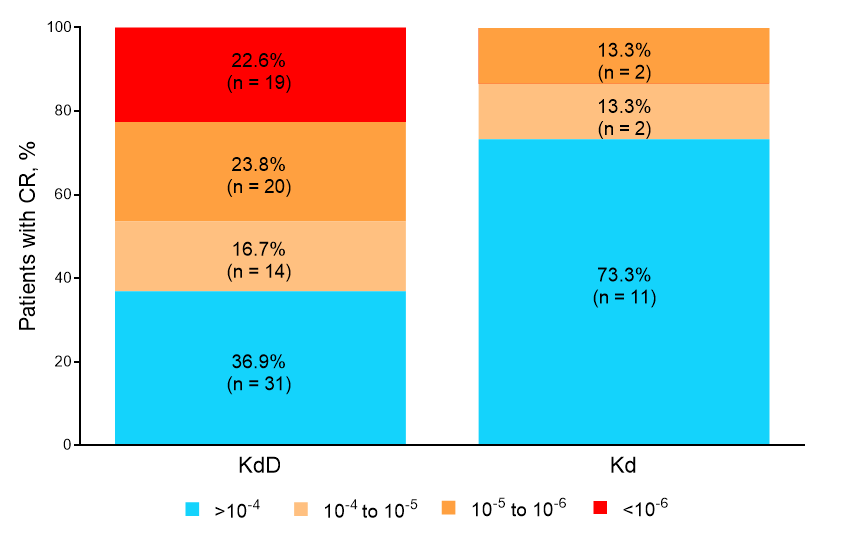 CR rates at 12-month landmark:
26.9% for KdD (n=84)
9.7% for Kd (n= 15)
Threshold: 1 tumor cell/number of white blood cells
CR, complete response; KdD, carfilzomib, dexamethasone and daratumumab; Kd, carfilzomib and dexamethasone; MRD, minimal residual disease; NGS, next-generation sequencing.
Post hoc analyses for KdD arm explored prognostic characteristics for MRD[–]CR at 12-month landmark
CrCL, creatinine clearance; KdD, carfilzomib, dexamethasone and daratumumab; MRD[–]CR, confirmed complete response and median residual disease negative.
Conclusions
At the primary analysis data cut, patients treated with KdD achieved significantly higher MRD[–]CR rates compared with Kd at the 12-month landmark
Among patients with an MRD[–]CR, the depth of MRD was deeper with KdD versus Kd
With median follow-up of 6 months from the 12-month landmark, no patient with an MRD[–]CR has progressed
Within the KdD arm, lenalidomide exposure or refractoriness was not prognostic of the MRD[–]CR rate
These findings support the efficacy of the KdD regimen as an effective treatment for RRMM, including patients who have become lenalidomide refractory
Acknowledgments
This study was supported by Amgen Inc. The authors acknowledge Vicky Kanta, PhD and Miranda Tradewell, PhD (ICON plc, North Wales, PA), whose work was funded by Amgen Inc., for assistance in preparing this presentation


Contact information: Dr. Ola Landgren. Sylvester Comprehensive Cancer Center at University of Miami, FL, USA. Email: col15@miami.edu
Conflicts of Interest
Ola Landgren reports consulting fees, honoraria, and/or research funding from Adaptive, Amgen, Binding Site, BMS, Cellectis, Celgene, Glenmark, Janssen, Juno, Karyopharm, and Seattle Genetics; has been a board of independent data monitoring committees and has received research funding from Janssen and Takeda; and has received other types of funding from Merck
Katja Weisel reports consulting fees, honoraria and/or research funding from Adaptive, Abbvie, Amgen, BMS, Celgene, GlaxoSmithKline, Janssen, Karyopharm, Roche, Sanofi, and Takeda
Laura Rosinol Dachs reports consulting fees, honoraria, and/or speaking fees or research funding from Janssen, Celgene, Amgen, and Takeda
Mehmet Turgut has no relationships to disclose
Philippe Moreau reports consulting fees and/or honoraria from Abbvie, Amgen, BMS, Celgene, Janssen, Novartis, Sanofi, and Takeda
Roman Hajek reports consulting fees, honoraria and/or research funding from Abbvie, Amgen, BMS, Celgene, Janssen, Novartis, Oncopeptides, PharmaMar, and Takeda
Peter Mollee reports membership on the board of directors or advisory committees and/or has received research funding from Amgen, BMS, Caelum, Celgene, Janssen, Pfizer, and Takeda
Jin Seok Kim reports editorial support and research funding from F. Hoffmann-La Roche
Jianqi Zhang, Ning Go, and Christopher L. Morris are current employees of Amgen and have stock ownership
Saad Z. Usmani reports consulting fees, honoraria, and/or speaking fees or research funding from Abbvie, Amgen, Array Biopharma, BMS, Celgene, GSK, Incyte, Janssen, Merck, Pharmacyclics, Sanofi, Seattle Genetics, SkylineDX, and Takeda; and has received other types of funding from Celgene